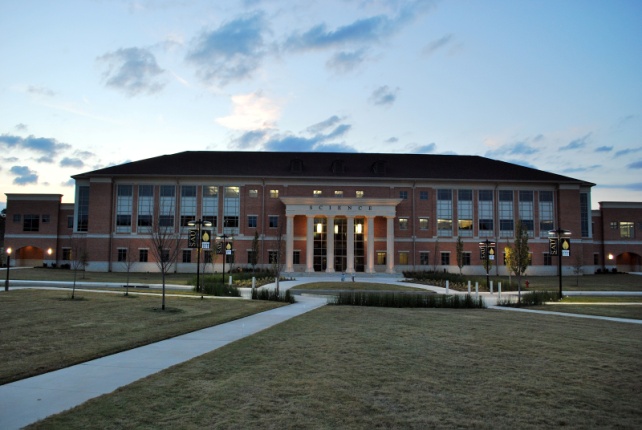 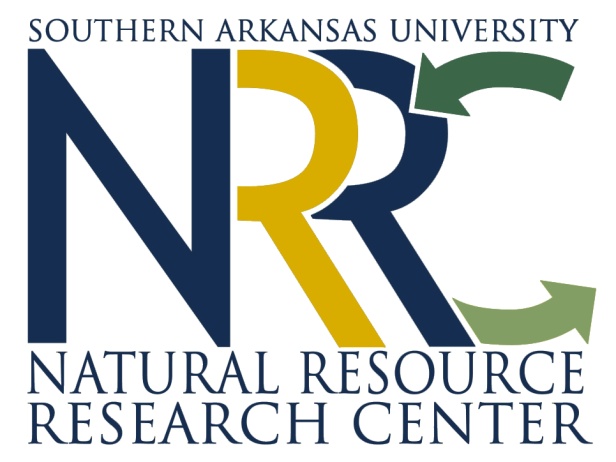 Southern Arkansas University

Natural Resource Research Center 

Energy park and learning center
Striving to become a leader in energy
 
and Industry
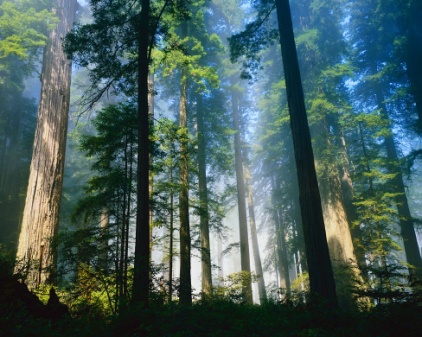 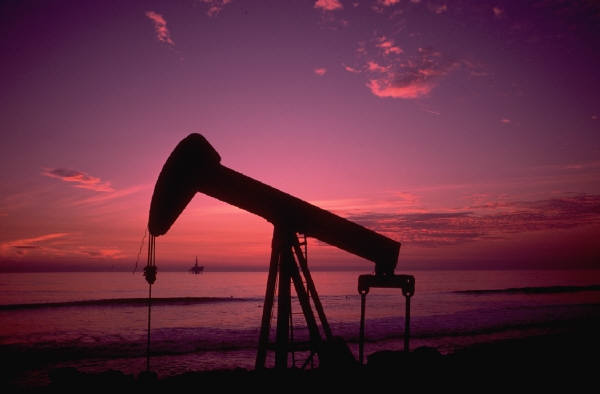 Striving to become a leader in energy 
and Industry by:
Providing energy solutions to promote economic development
Providing research and training facilities for faculty and  students in the STEM and business disciplines 
Providing partnerships between SAU and industry to further
energy and mining activity (industry & academic model advantage)
Making SAU a hub for economic development in Southern Arkansas
NRRC will partner with small business development, economic development to be a one stop small business incubator  
Applied research and 
    training, target resources
Provide expertise in analytical 
chemistry & Petroleum
research
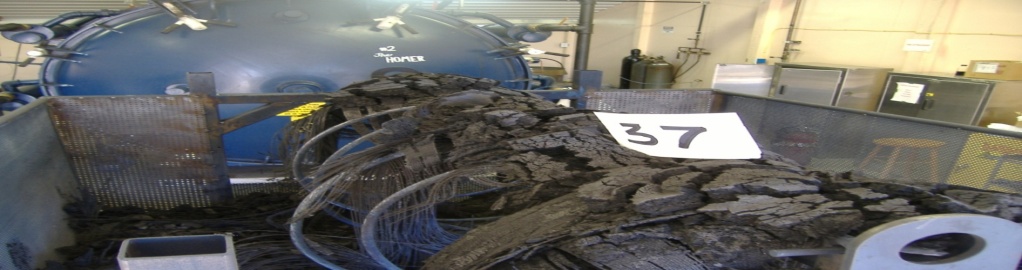 Potential Community Benefits
Educational and Employment opportunities for Arkansas 

Support of regional timber and mining Industry by exploring new markets for byproducts and products; including green credit study

Support of the regional economy through: Industry, R&D and job creation
Provide full service water and soils lab at NRRC to support community and industry
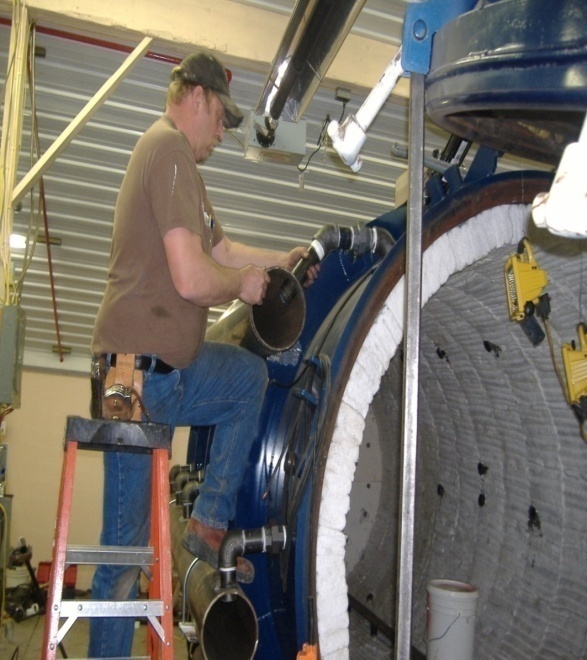 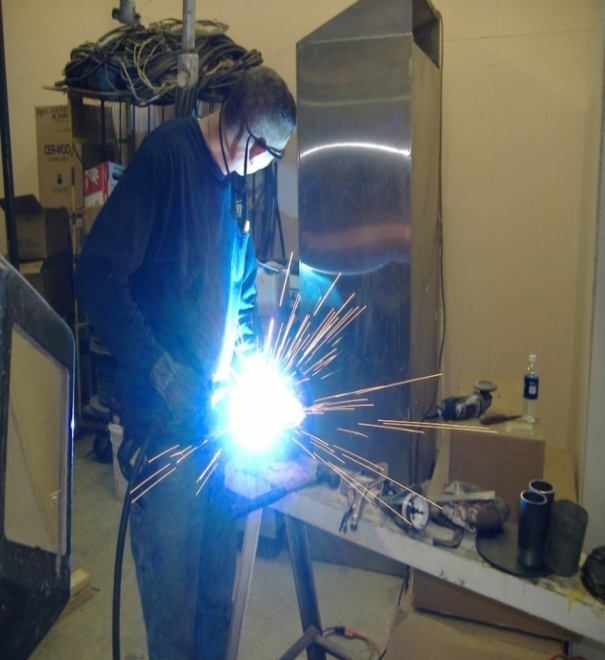 Projects
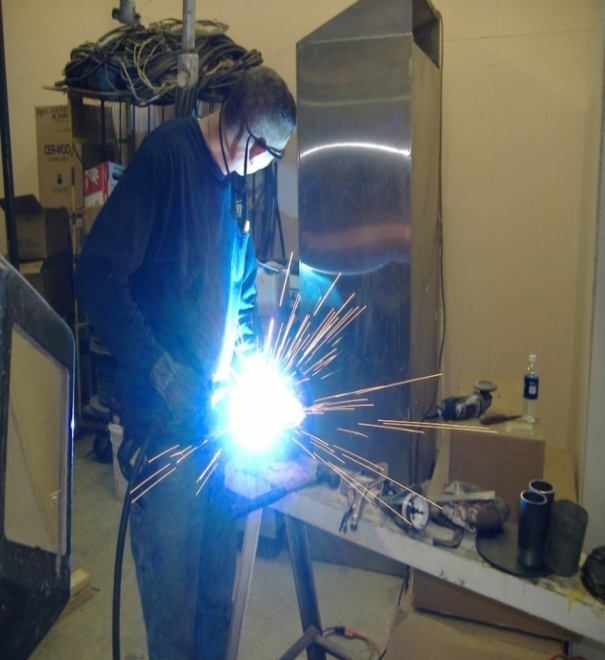 Transformative Energy Projects

Biomass (forestry products & animal waste) to energy gasification project

Transformative farm/energy project 
Pyrolysis renewables (primarily rubber materials) to energy

Off load energy to hi demand uses at Business Parks

Provide full service water and soils lab at 
    NRRC to support community and industry
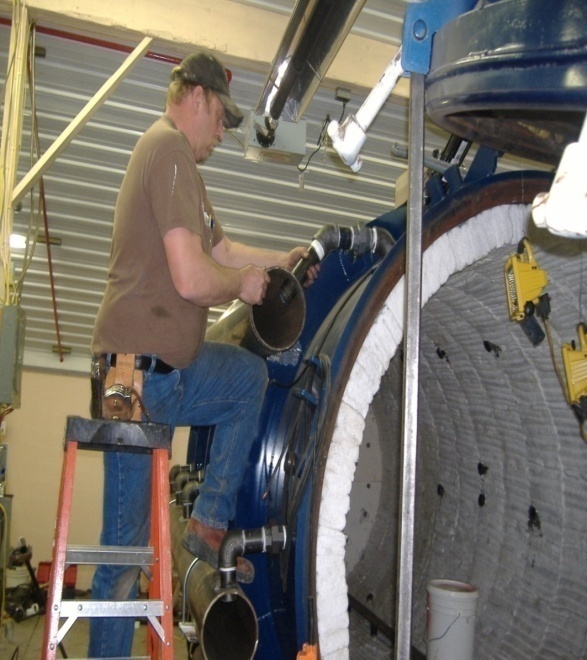 Potential Participants in the Energy Park and Learning Center
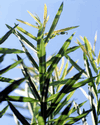 Natural Resource Research Center
NRRC
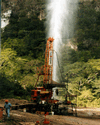 Biomass to Electric Generating Project
GeoThermal Technology
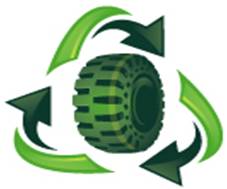 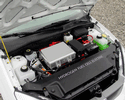 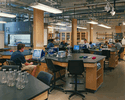 Waste to Energy Plants
Hydrogen Fuel Cells
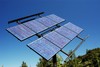 SAU Science and 
Engineering
Solar Panels
Converting plastics, tires, waste, oils into fuels  suitable for use on forward operating bases 2007-2009, H. Buhr of HITEC LLC & S.E. McKay  Awarded by LWI / US Army $1,300,000
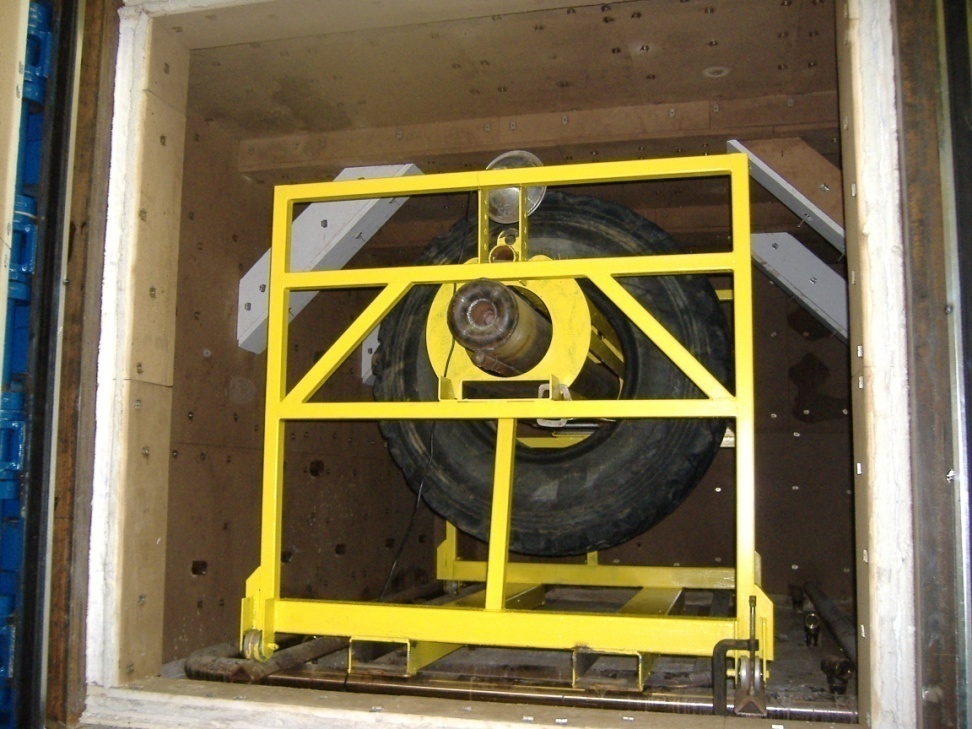 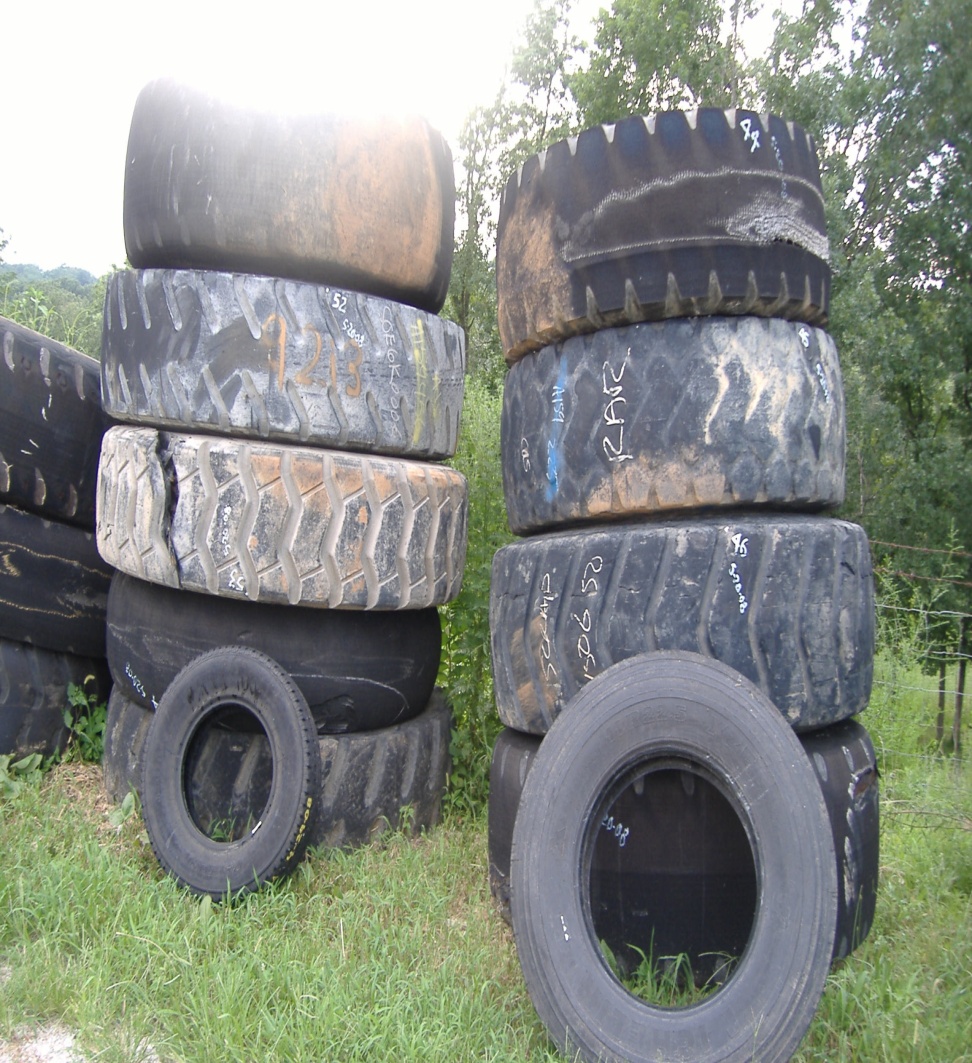 Personnel & Expertise
Natural Resource Research Center (NRRC) - Personnel
Dr. Tim Schroeder, Director NRRCAssistant Professor of Chemistry,  SAUAnalytical Chemistry, NRCCChemical Analysis and Characterization, Quality Controltsschroeder@saumag.edu
Ph: 870-235-4277Experience: analytical chemistry and method development
 
Dr. Scott McKayCollege of Science Dean and Professor of Chemistry, SAUResearch Scientist, chemistry/geologist, NRRCAlternative Energy & Fuels, and Petroleum projectssemckay@saumag.eduph: 870-235-4290Experience: industry liaison, petroleum research, alternative energy
 
Dr. Richard RogersAssistant Professor of Physics/EngineeringResearch Scientist, Engineering, NRRCrrogers@saumag.edu
Ph: 870-235-4294Experience: civil and structural engineering
 
Mr. Robert W. Lashlee, IIIResearch Analyst, Physicist
Computational Systems and Modeling
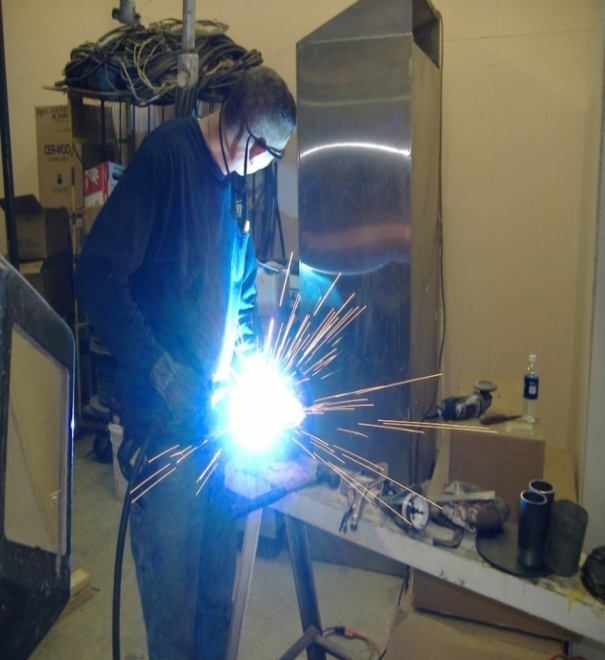